Аппликация «Ёжик в осеннем лесу»
[Speaker Notes: Раздобреева А.Е., учитель начальных классов МБОУ «СОШ» №19]
Лес, точно терем расписной, 
Лиловый, золотой, багряный, 
Веселой, пестрою стеной 
Стоит над светлою поляной.
Сердитый недотрога 
Живёт в глуши лесной. 
Иголок очень много, 
А ниток — ни одной.
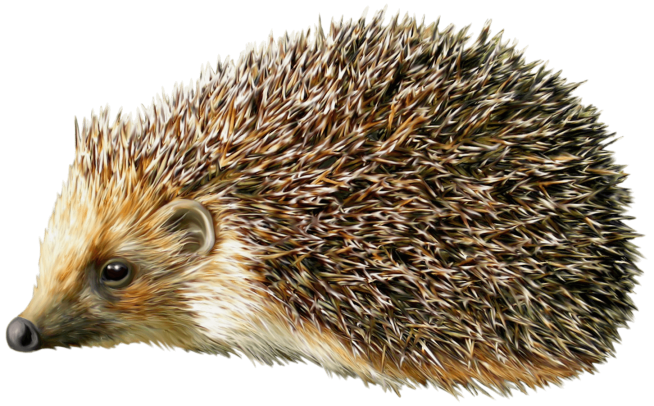 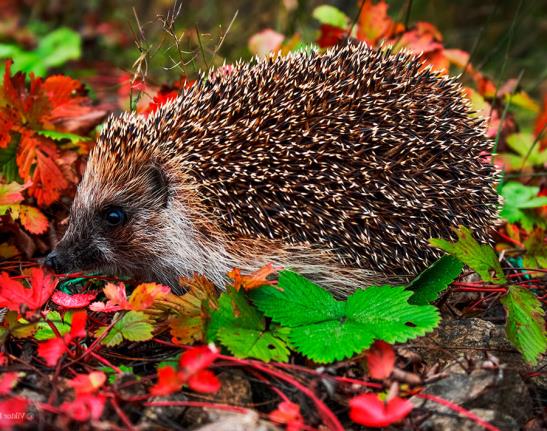 Ежи являются млекопитающими и относятся к отряду насекомоядных. Наиболее распространенным считается европейский, который также имеет второе название – “обыкновенный”.
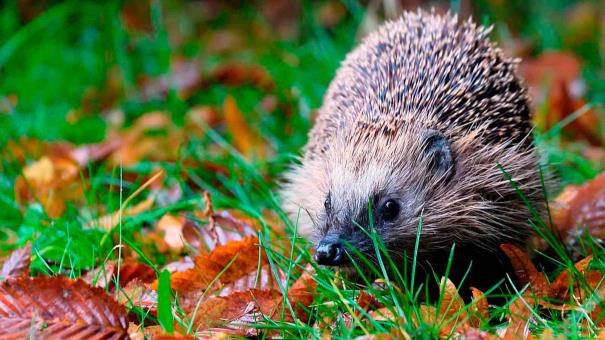 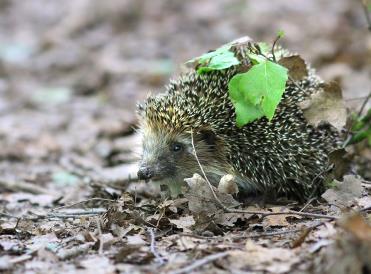 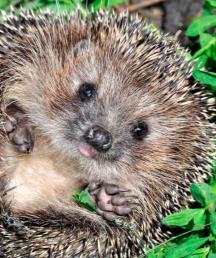 Животное имеет общих предков с кротами и землеройками. Зато с дикобразом, спина которого тоже покрыта иголками, у ежа нет какого-либо родства.
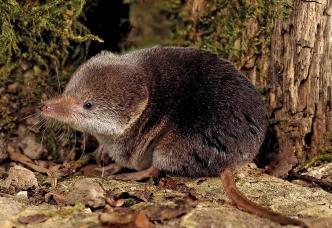 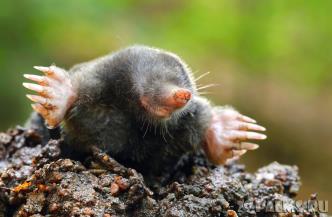 Крот
Землеройка
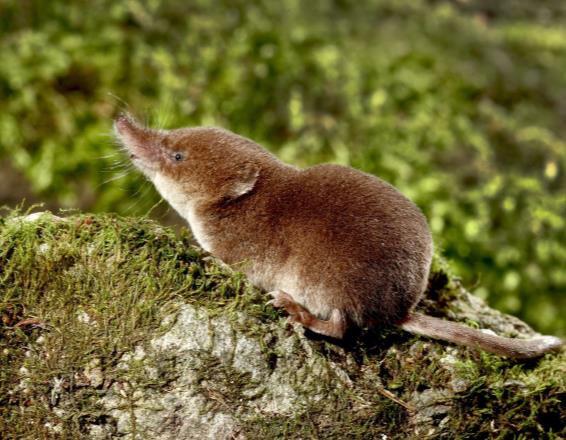 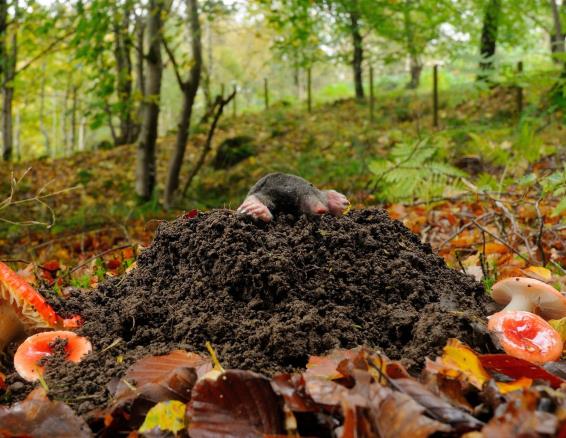 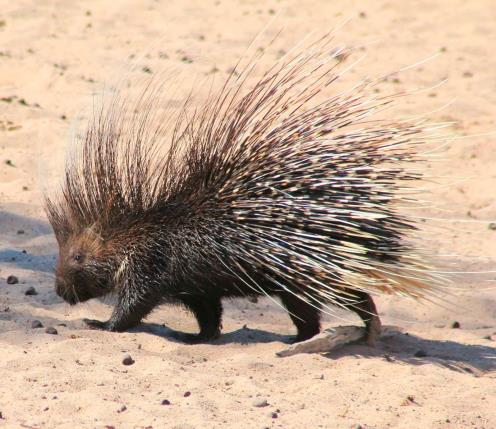 Дикобраз
Туловище Даурского ежа достигает длины 25 см, но встречаются особи и до 30 см. 
Масса взрослого животного колеблется от 0,6 до 1 кг. 
Наибольший вес набирается перед зимовкой, когда зверьки усиленно откармливаются и готовятся к холодам. Длина хвоста составляет не больше 3 см.
В последние годы популяция Даурских ежей стала сильно сокращаться, что послужило поводом для занесения их в Красную Книгу.
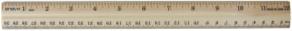 Красная книга - это официальный документ, содержащий свод сведений о редких и находящихся под угрозой исчезновения видах (подвидах, популяциях) диких животных, дикорастущих растений и грибов.
Нам понадобится:
Цветной картон;
Цветная бумага;
Ножницы;
Клей-карандаш;
Линейка;
Простой карандаш;
Фломастеры или цветные карандаши;
Трафарет.
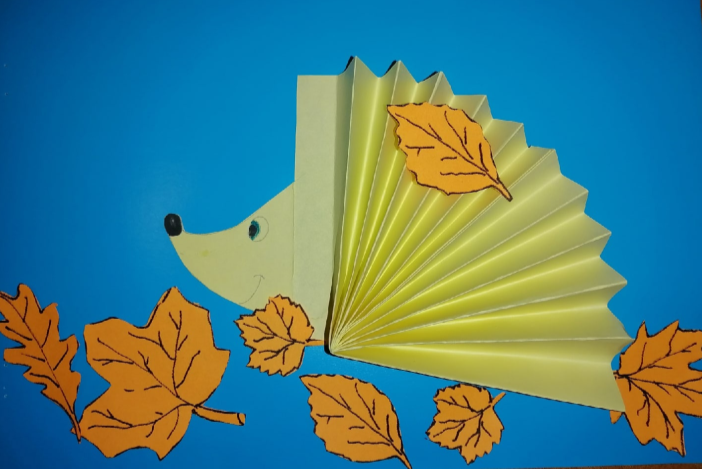 Берём жёлтый лист бумаги формата А4 и складываем его пополам повдоль.
Берём жёлтый лист бумаги формата А4 и складываем его пополам повдоль.
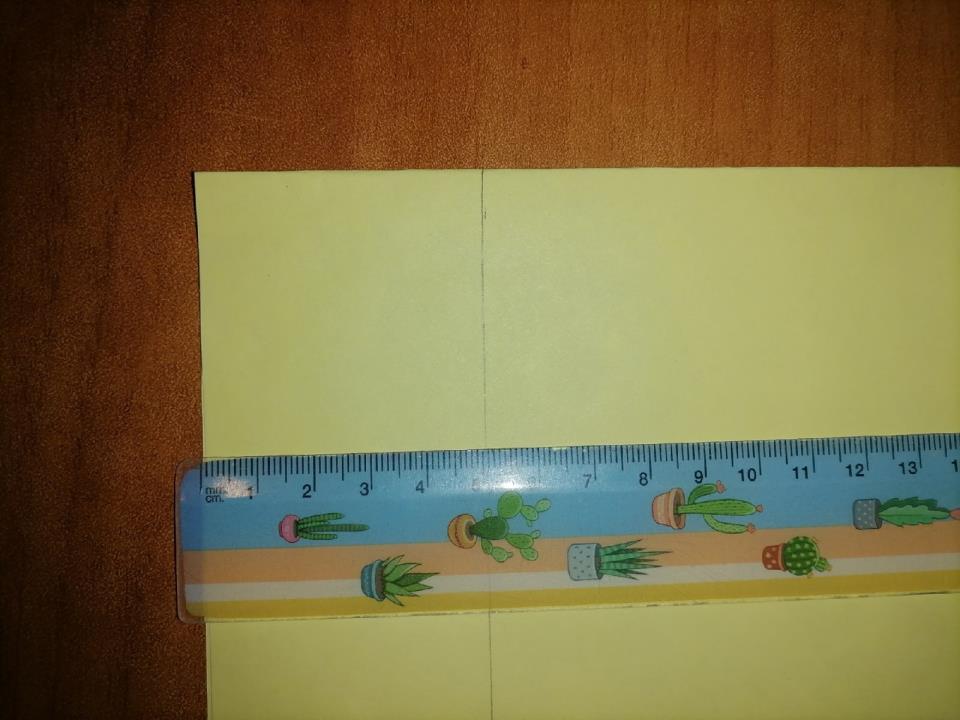 Левую сторону листа сгибаем вправо на 5 сантиметров.
Делаем разрез по линии сгиба слева до середины листа.
Намазываем левую часть листа до линии сгиба клеем и складываем пополам.
Обводим трафарет мордочки ёжика.
Складываем лист «гармошкой» по направлению к голове.
Сгибаем «гармошку» пополам по сгибу и склеиваем её свободные стороны.
Приклеиваем нашего ёжика на картон.
Украшаем нашу аппликацию листьями.
Вот такие замечательные ёжики у нас получились!